جوشکاری و اتصال مواد

Welding and Joining of Materials

بخش اول: فرایندها
بخش دوم: متالورژی جوشکاری
اصول اولیه متالورژی جوشکاری
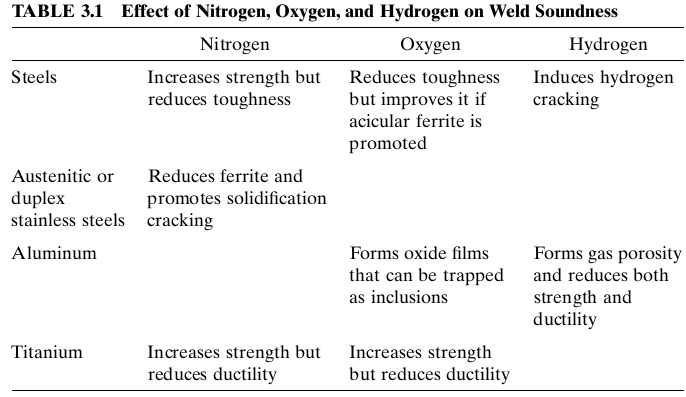 اصول اولیه متالورژی جوشکاری
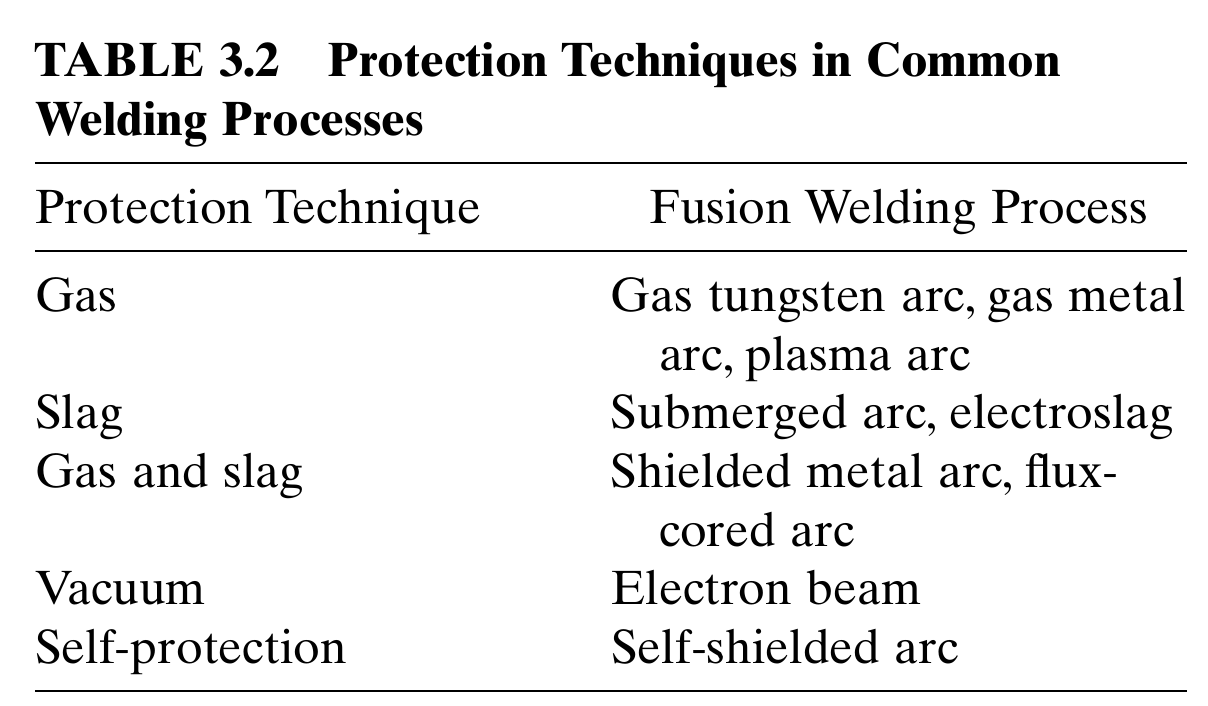 اصول اولیه متالورژی جوشکاری
اکسیژن
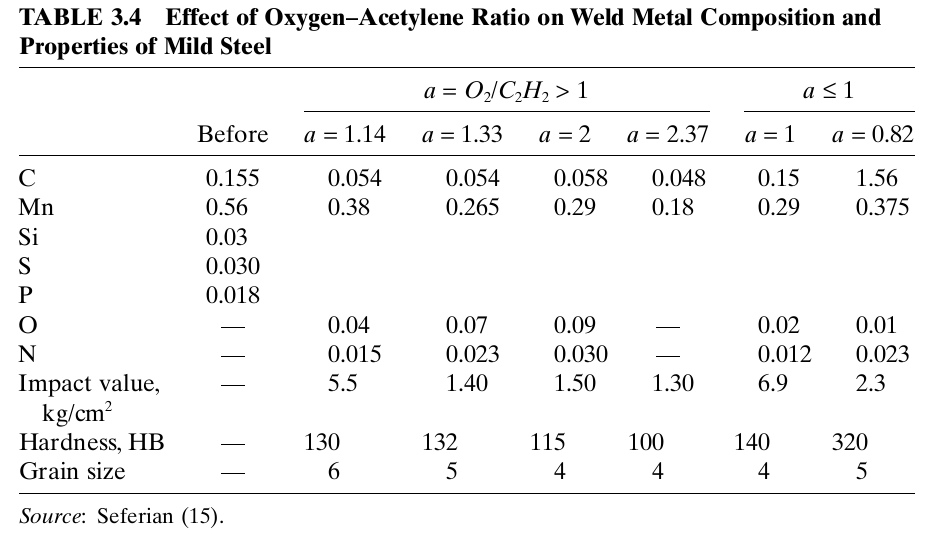 اصول اولیه متالورژی جوشکاری
اکسیژن
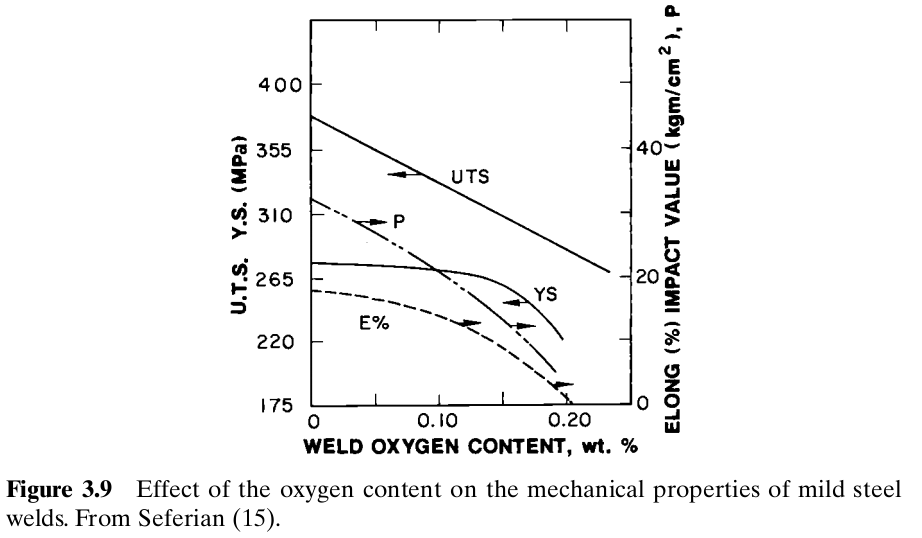 اصول اولیه متالورژی جوشکاری
نیتروژن
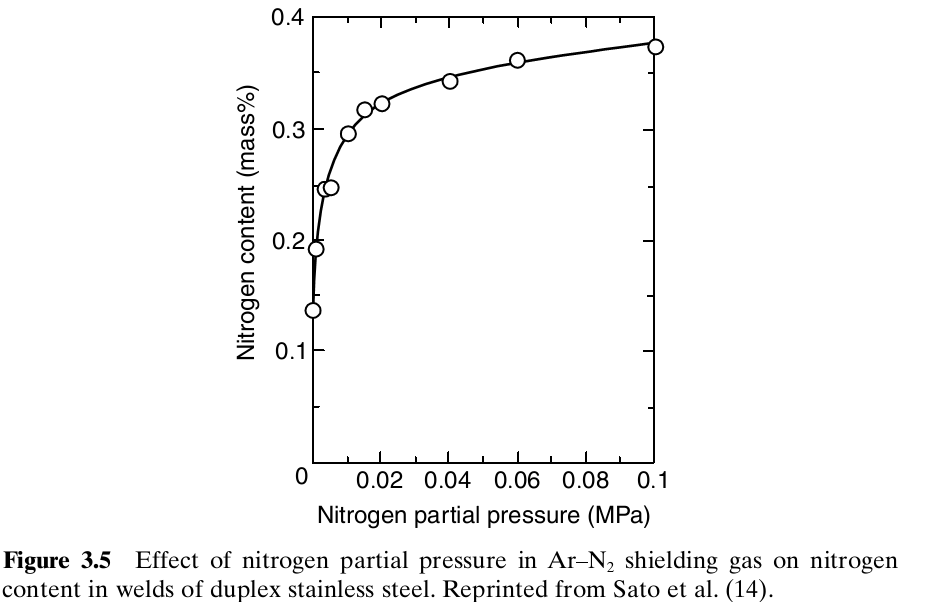 اصول اولیه متالورژی جوشکاری
نیتروژن
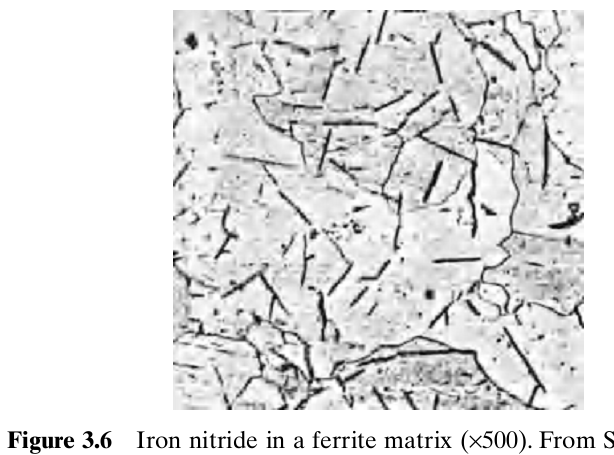 اصول اولیه متالورژی جوشکاری
نیتروژن
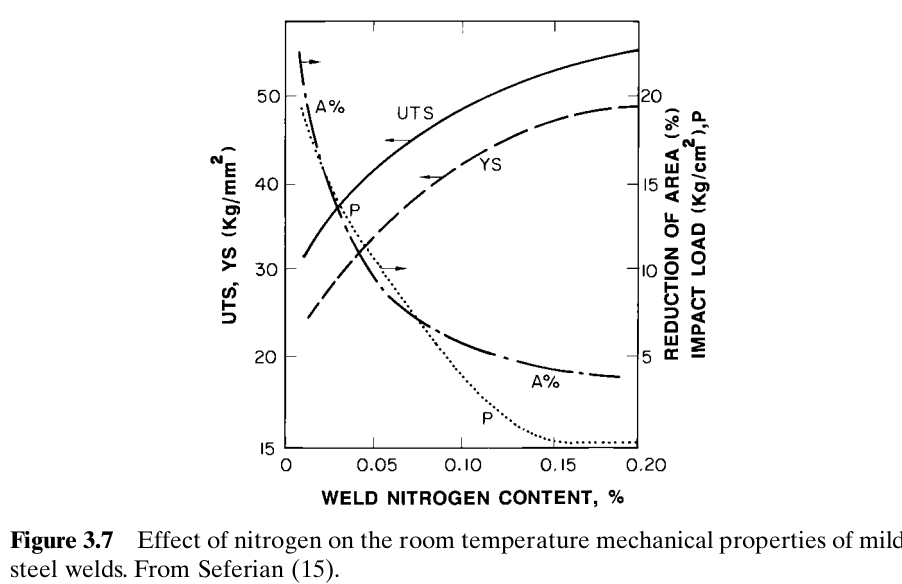 اصول اولیه متالورژی جوشکاری
هیدروژن
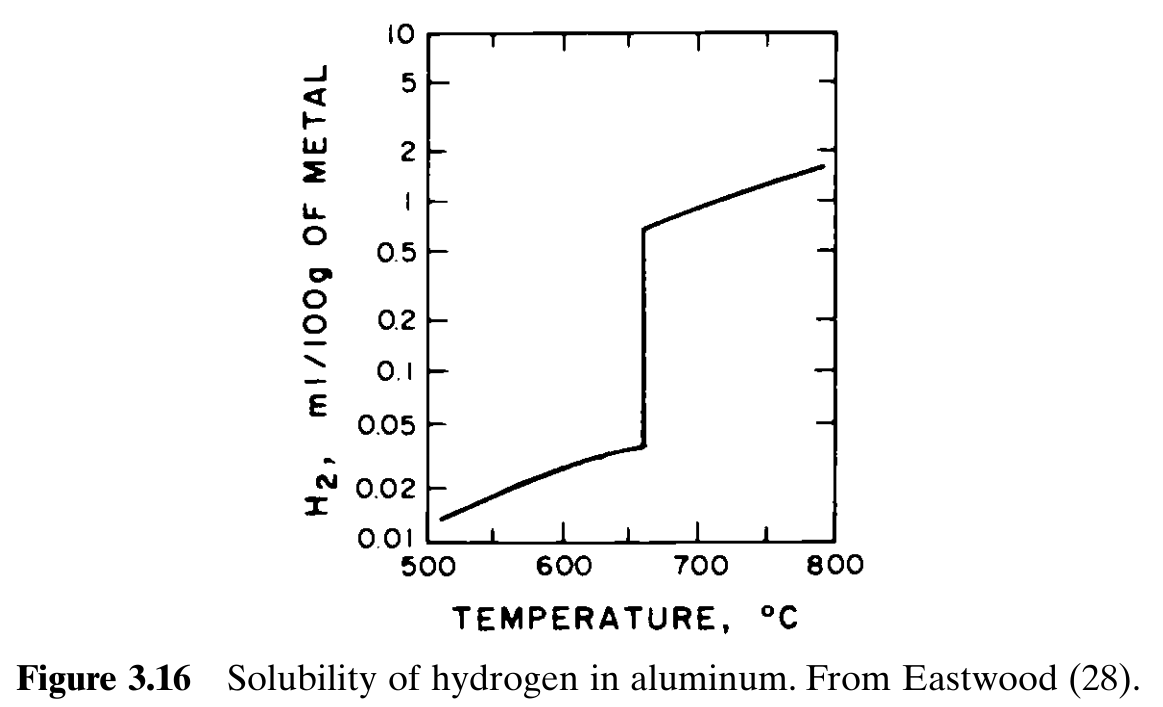 اصول اولیه متالورژی جوشکاری
هیدروژن
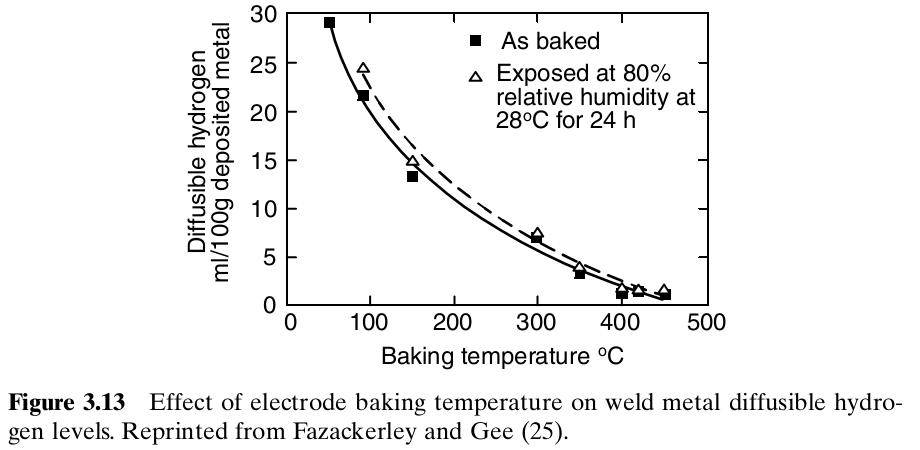 اصول اولیه متالورژی جوشکاری
هیدروژن
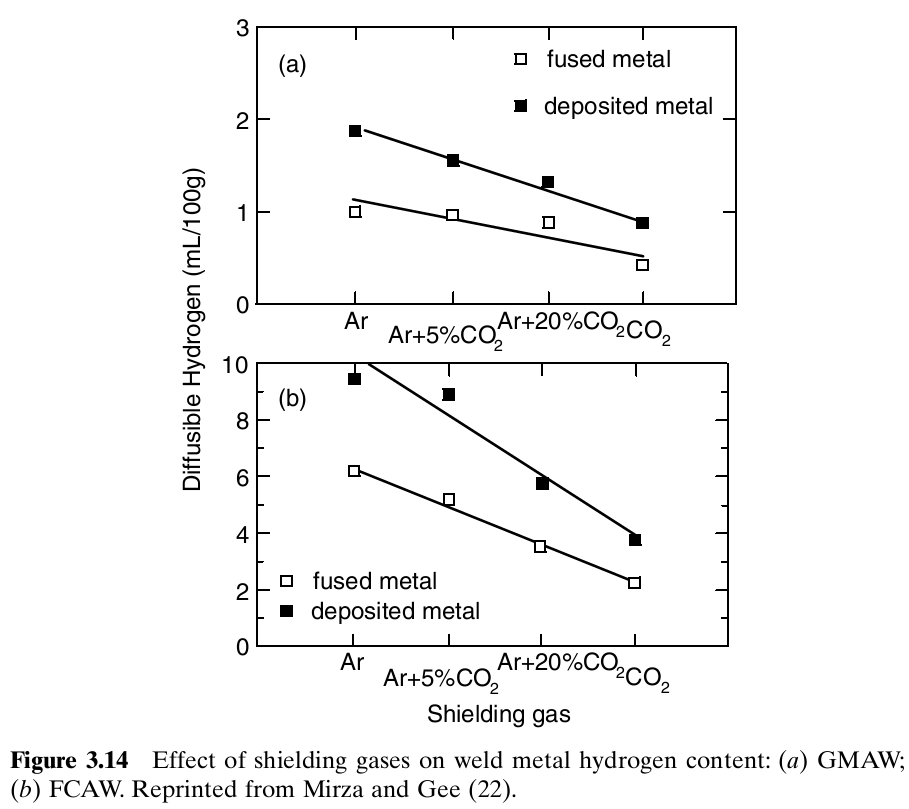 اصول اولیه متالورژی جوشکاری
هیدروژن
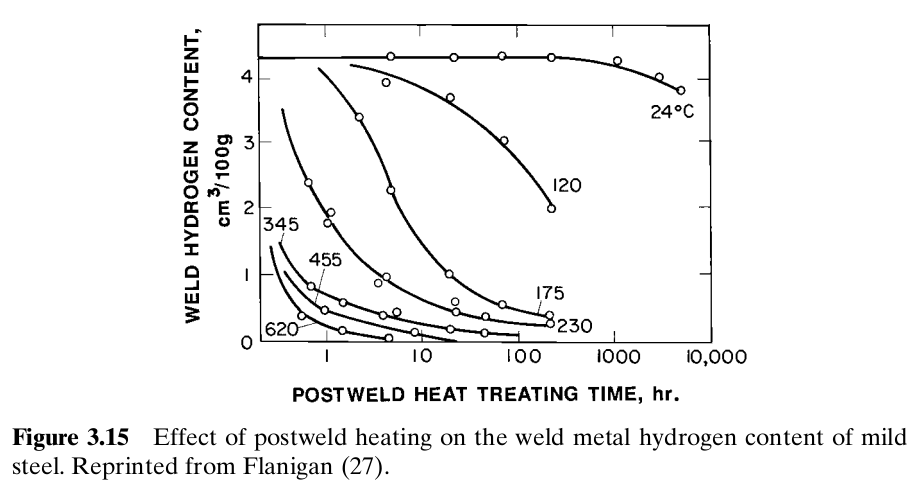 اصول اولیه متالورژی جوشکاری
واکنش سرباره-فلز مذاب
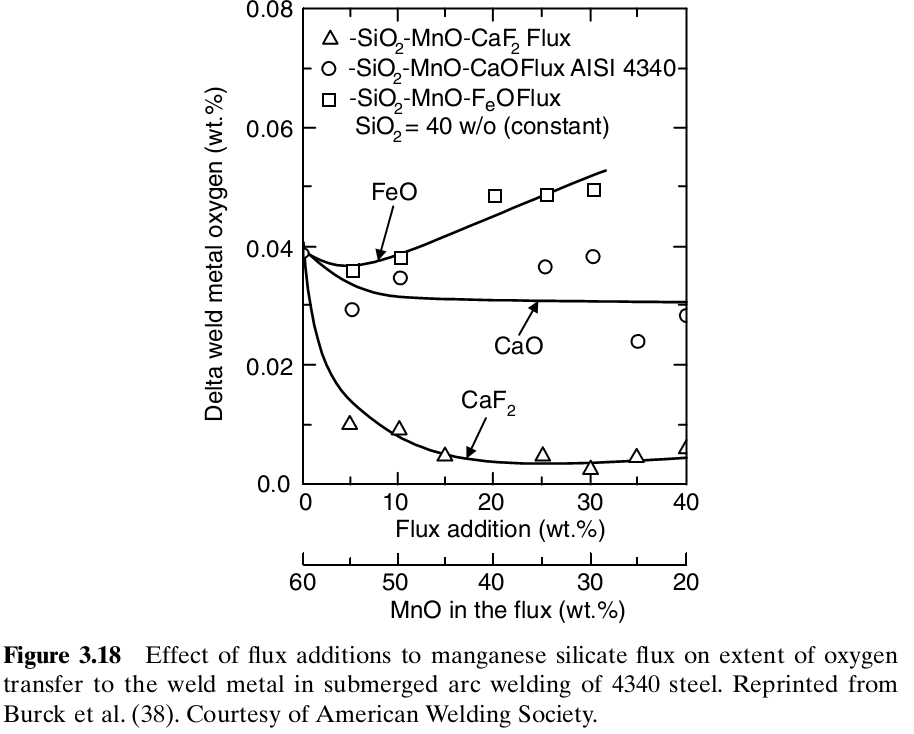 افزایش اکسیژن جوش با افزایش مقدار FeO (کاهش MnO): بدلیل پایداری کمتر FeO
CaO پایدارتر از MnO است.
CaF2 به عنوان رقیق کننده عمل می کند.
اصول اولیه متالورژی جوشکاری
واکنش سرباره-فلز مذاب
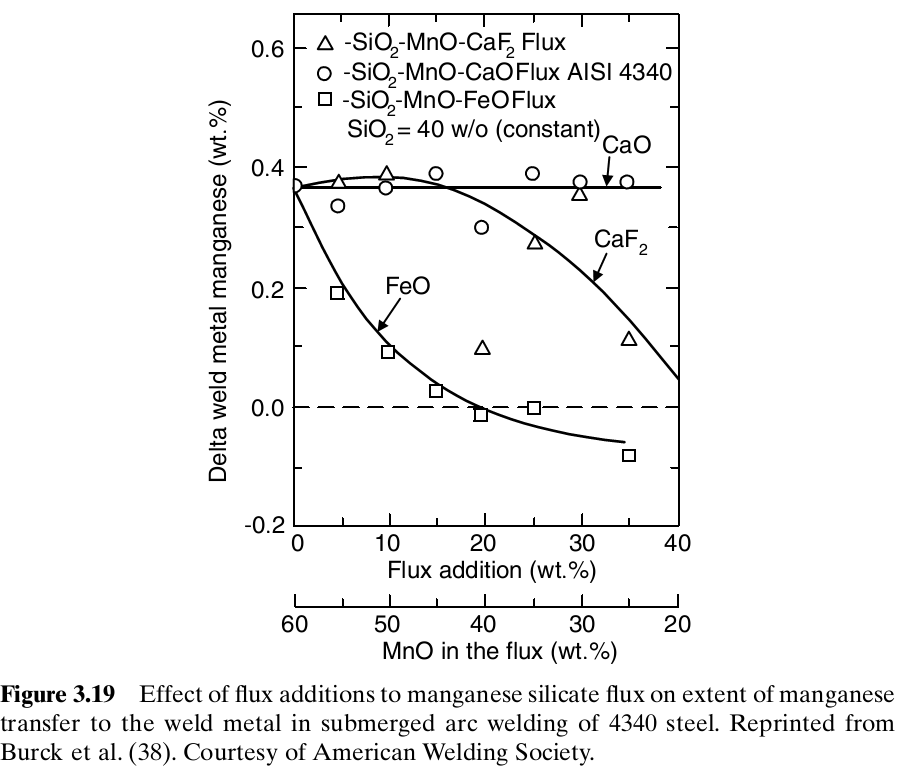 کاهش مقدار منگنز جوش با افزایش مقدار FeO و CaF2 (کاهش MnO)
اضافه کردن CaO تاثیر زیادی بر مقدار منگنز ندارد!؟
اصول اولیه متالورژی جوشکاری
واکنش سرباره-فلز مذاب
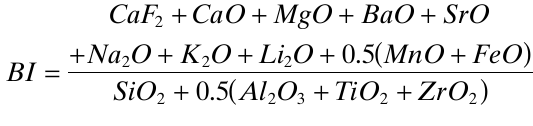 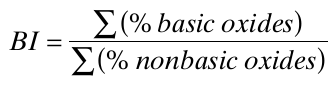 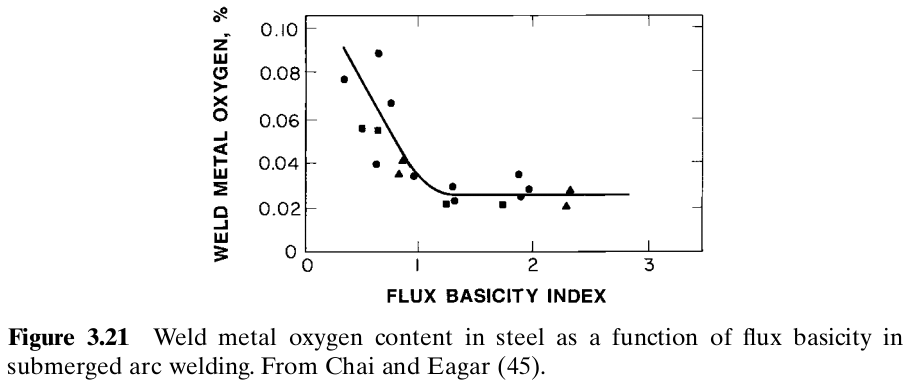 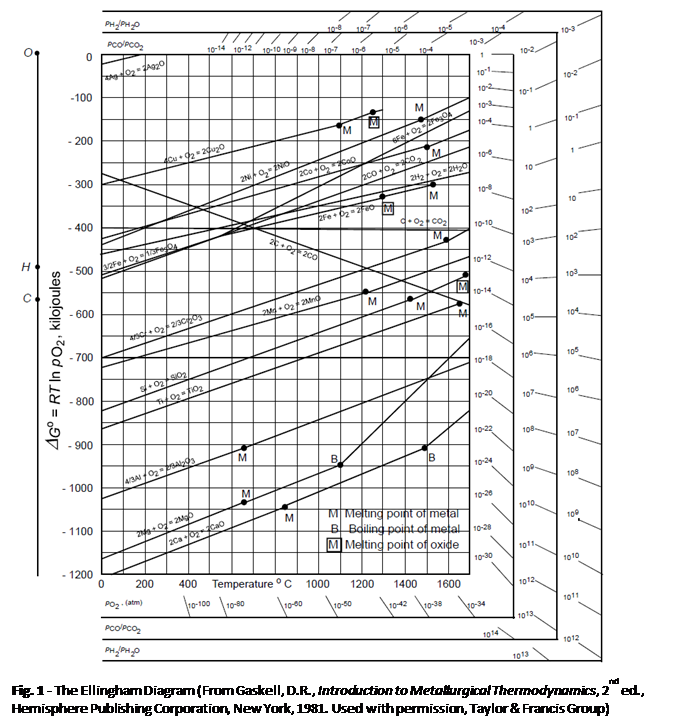 اصول اولیه متالورژی جوشکاری
واکنش گاز-فلز مذاب
اصول اولیه متالورژی جوشکاری
سیکل گرم و سرد شدن
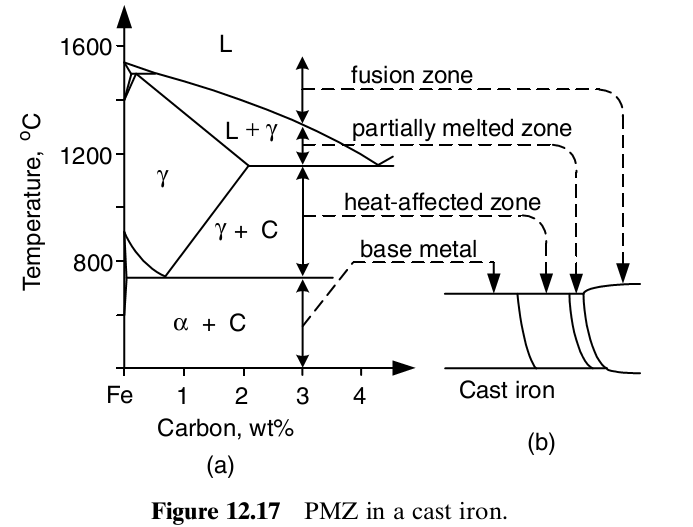 اصول اولیه متالورژی جوشکاری
سیکل گرم و سرد شدن
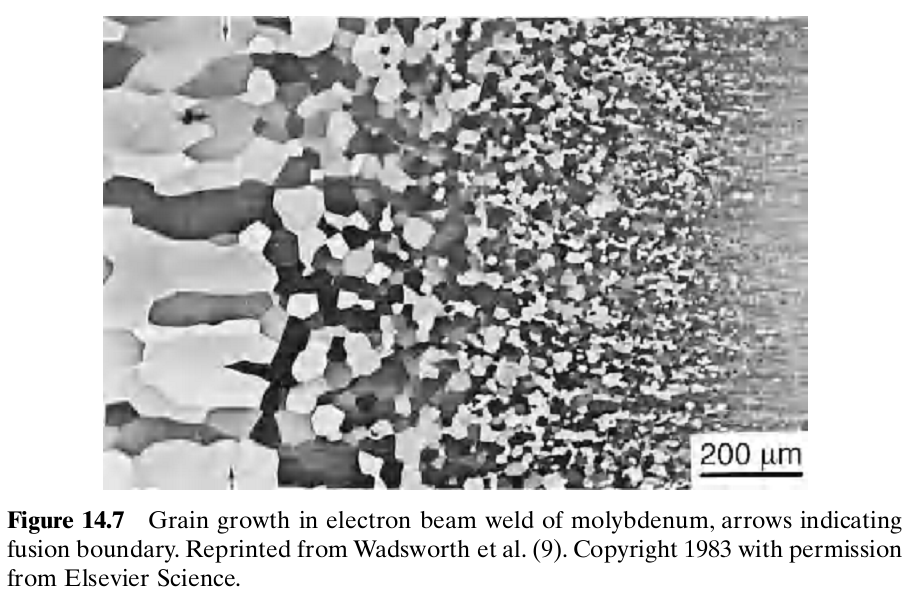 فلز جوش
اصول اولیه متالورژی جوشکاری
سیکل گرم و سرد شدن
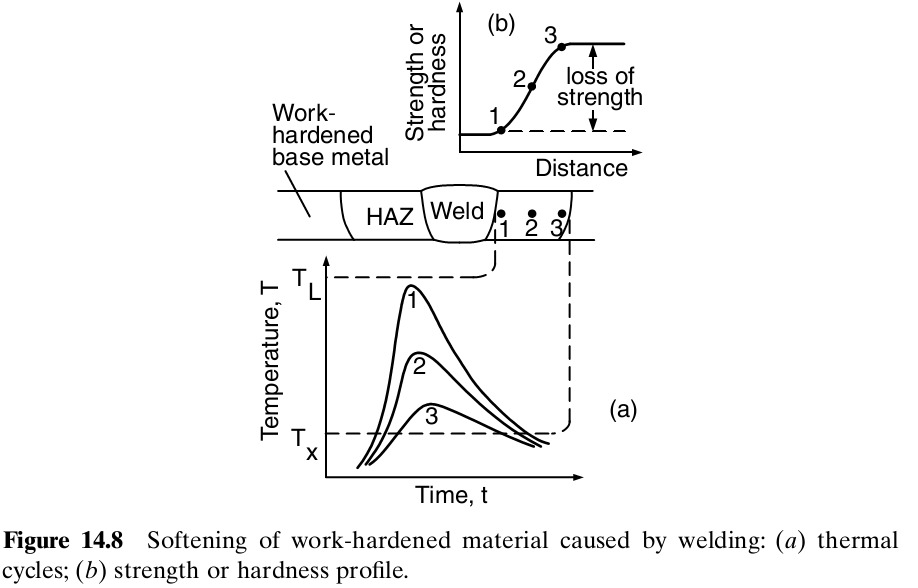 اصول اولیه متالورژی جوشکاری
سیکل گرم و سرد شدن
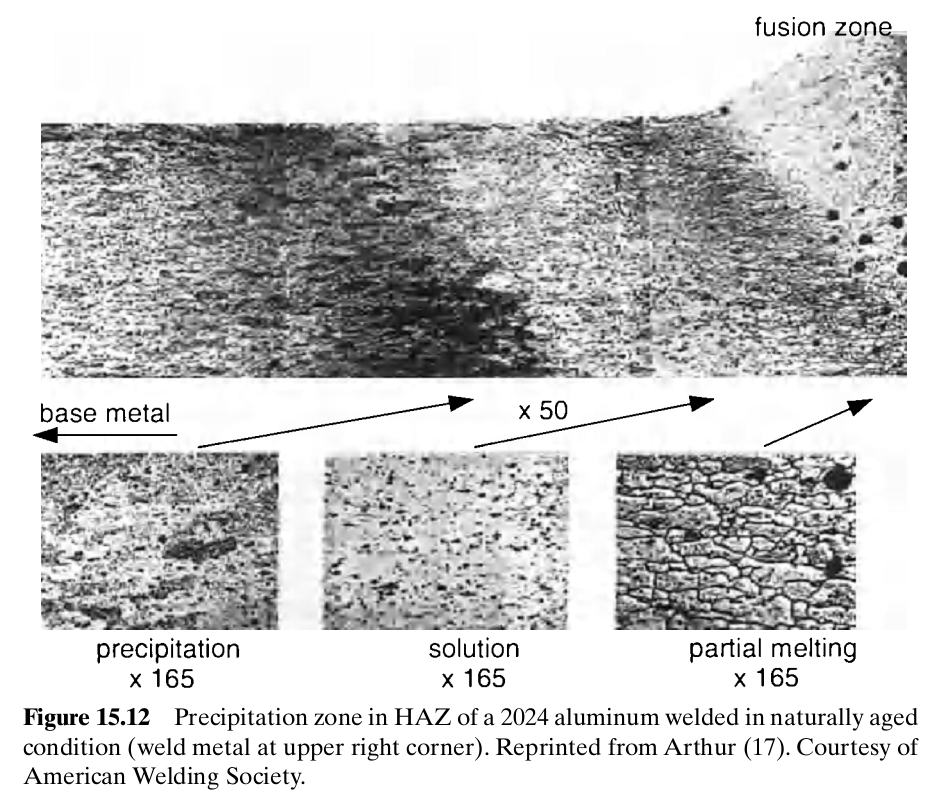 اصول اولیه متالورژی جوشکاری
سیکل گرم و سرد شدن
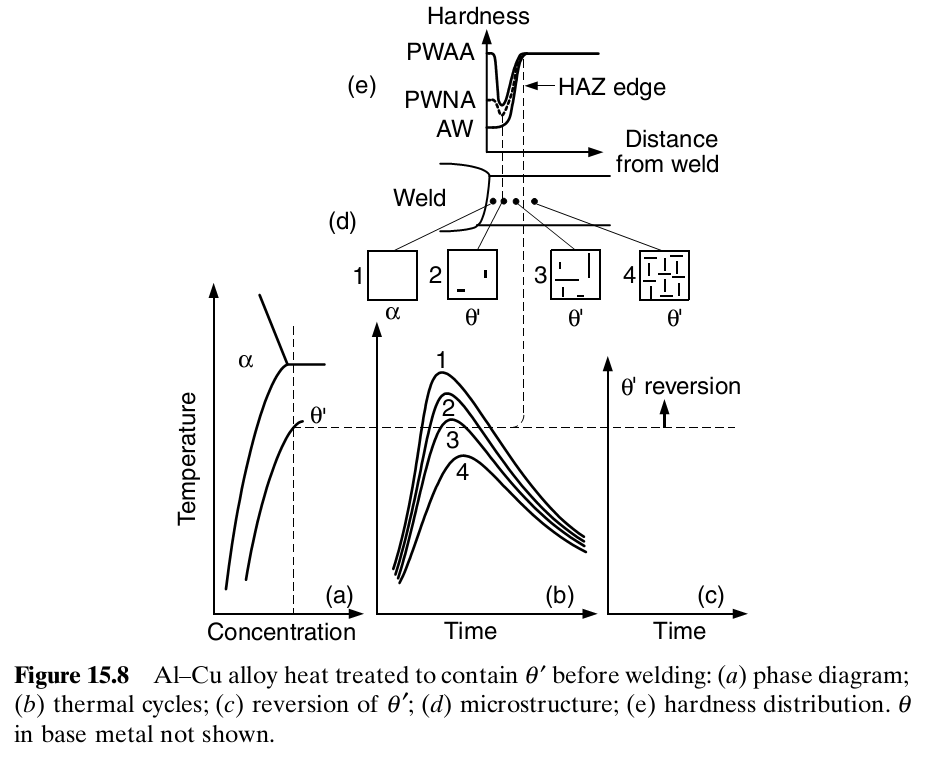 اصول اولیه متالورژی جوشکاری
سیکل گرم و سرد شدن
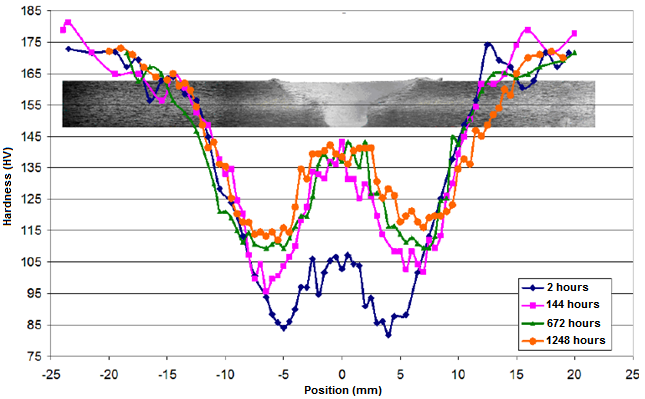 Heat Affected Zone (HAZ) of Friction Stir Welds of AA7075-T651
اصول اولیه متالورژی جوشکاری
انجماد جوش
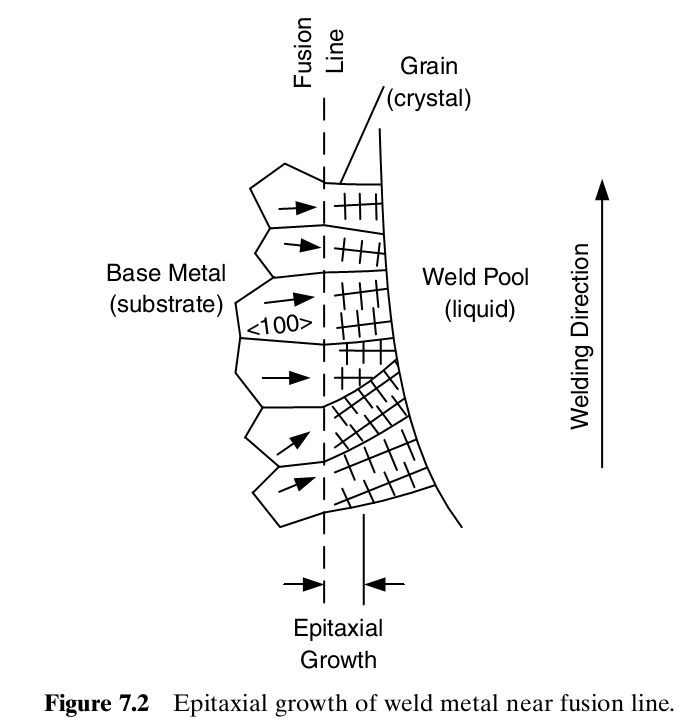 اصول اولیه متالورژی جوشکاری
انجماد جوش
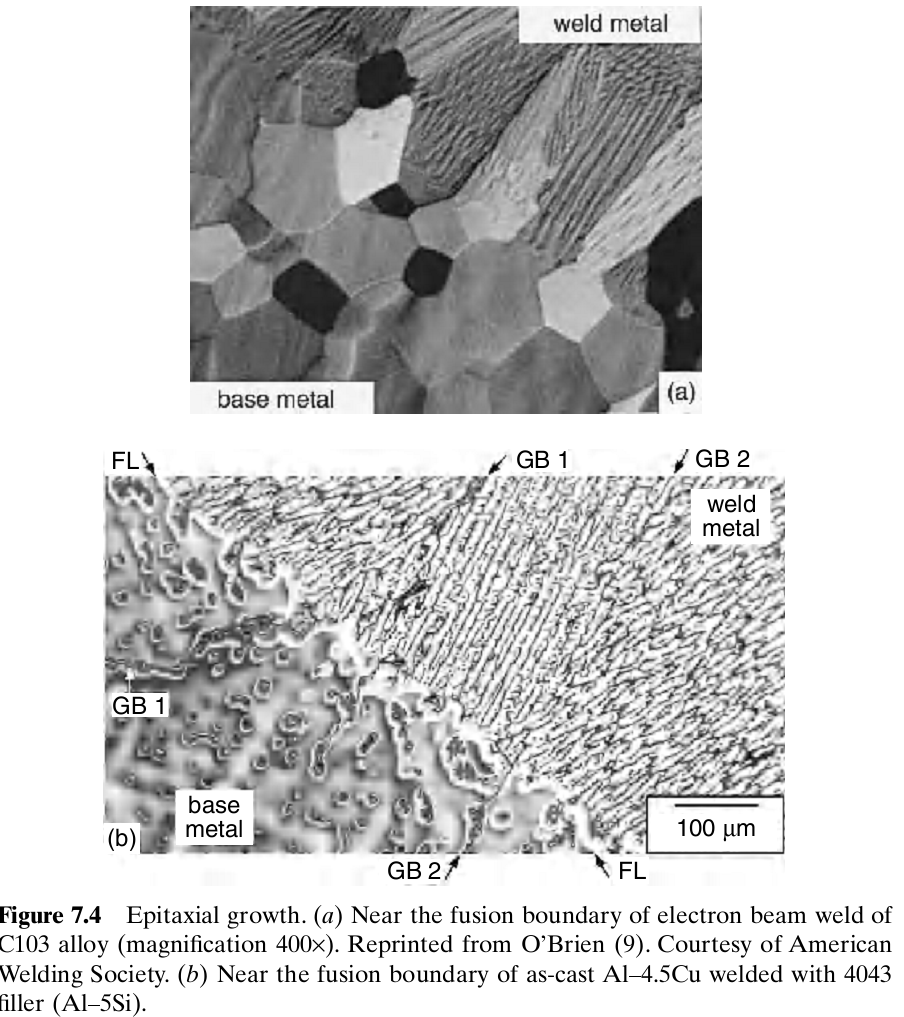 فصل هفتم- عیوب درجوش
لکه قوس
پاشش
تخلخل
ناخالصی (آخال)
بریدگی کنار جوش
ذوب و نفوذ ناقص
ترک
عیوب جوش
تخلخل
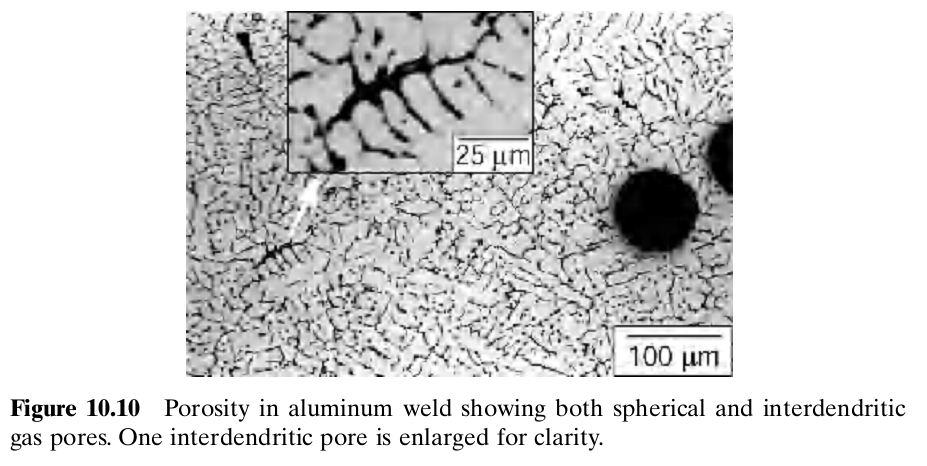 عیوب جوش
تخلخل
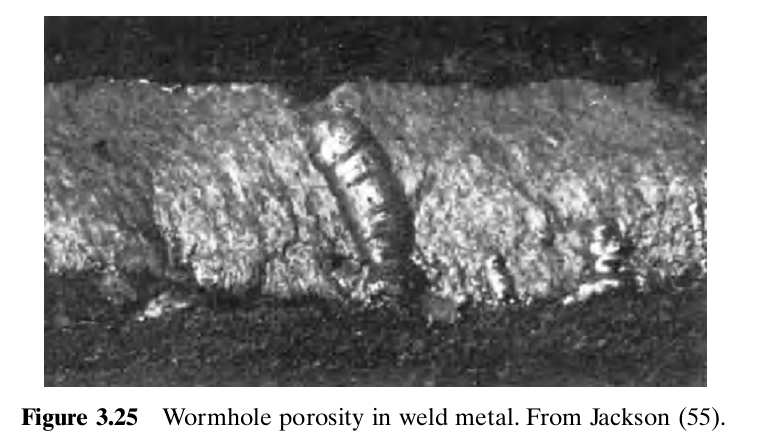 blowhole, wormhole or tunnel pore
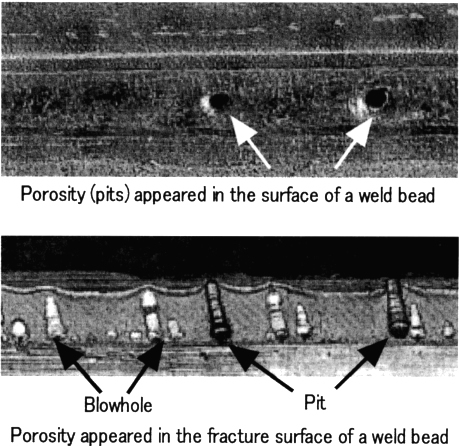 تخلخل کرمی شکل: تخلخل کشیده
عیوب جوش
آخال
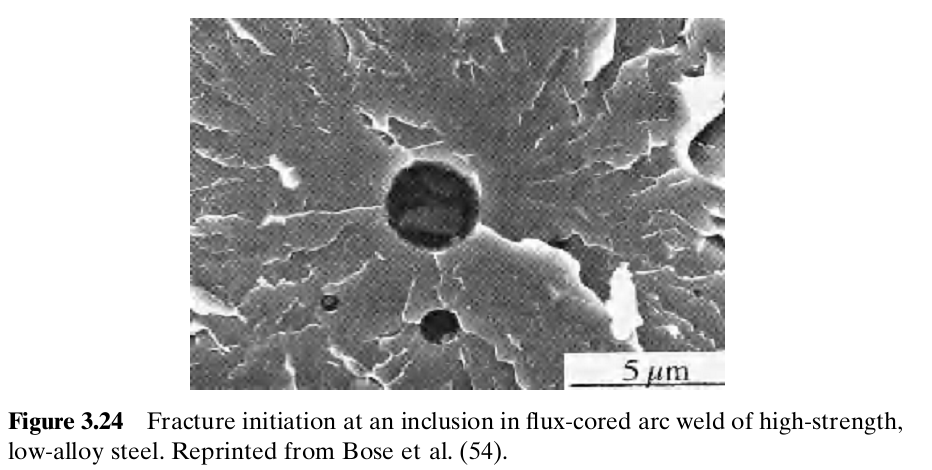 عیوب جوش
Undercut
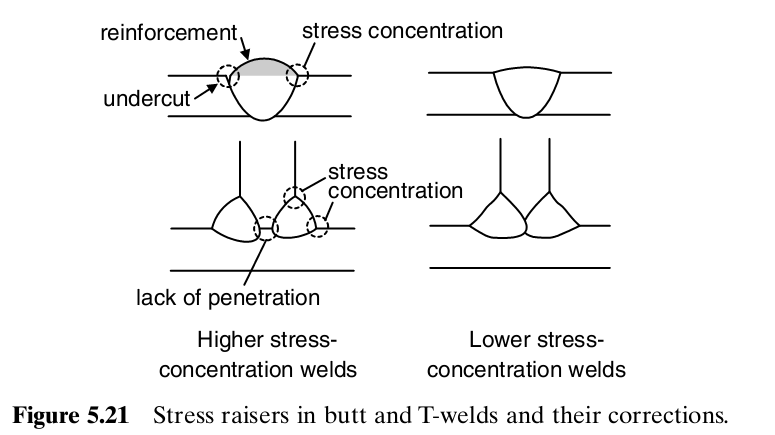 عیوب جوش
LOP, LOF
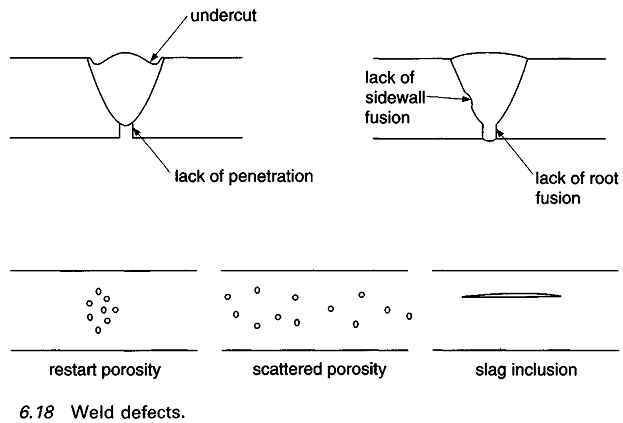 عیوب جوش
ترک گرم
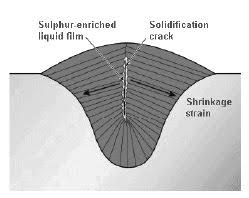 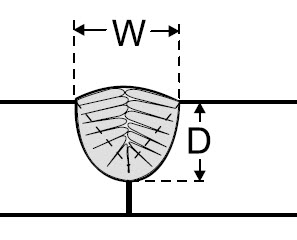 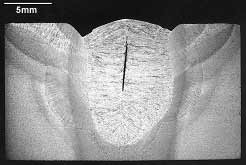 عیوب جوش
ترک گرم
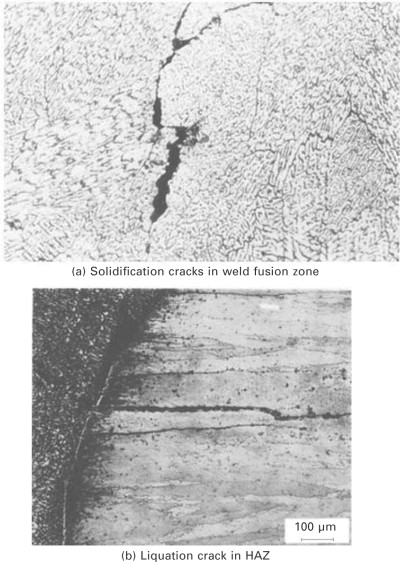 عیوب جوش
ترک سرد
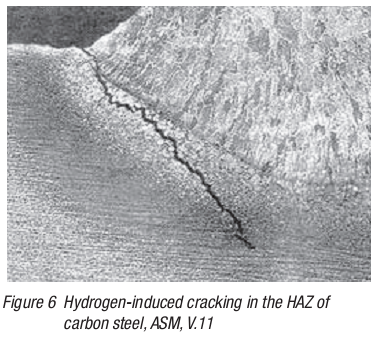 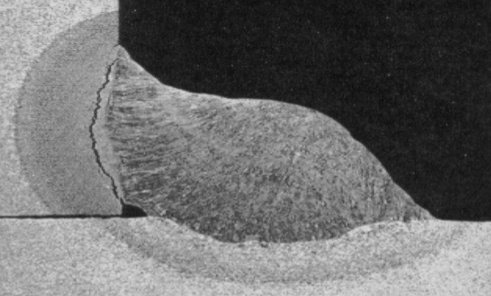 ترک در ناحیه HAZ به دلیل نفوذ ناقص و جوش نامتقارن
عیوب جوش
LOP, LOF
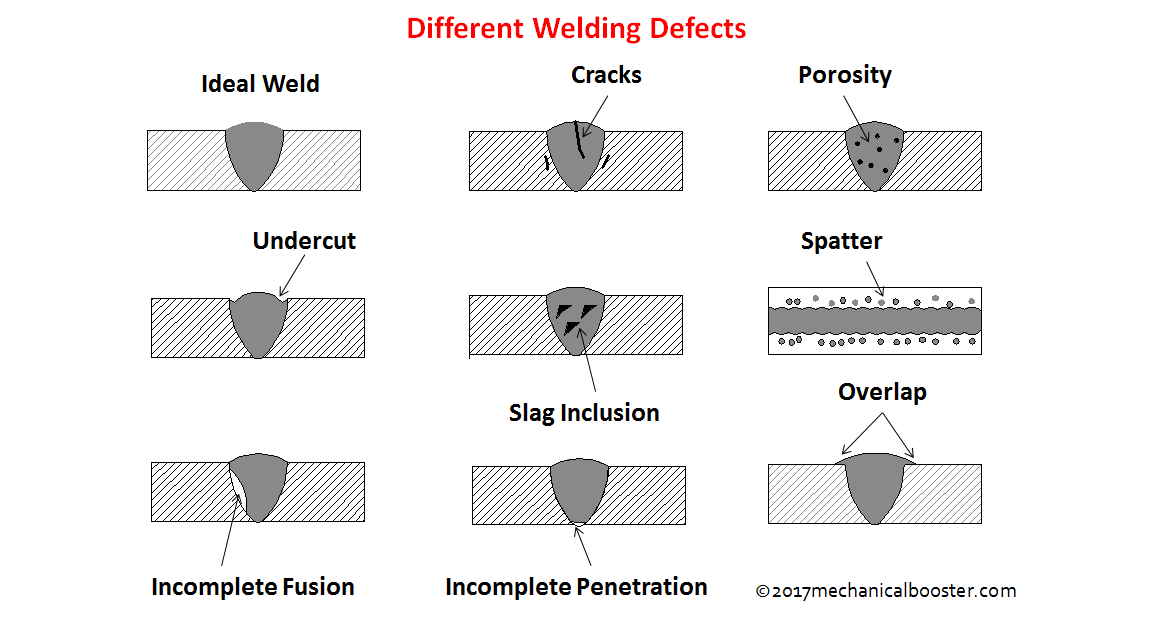 فصل هشتم- متالورژی جوشکاری فلزات آهنی:
1- جوشکاری فولادها
2- جوشکاری چدن ها
جوشکاری فولادها
فولاد ساده کربنی
ناحیه HAZ درفولاد ساده کربنی
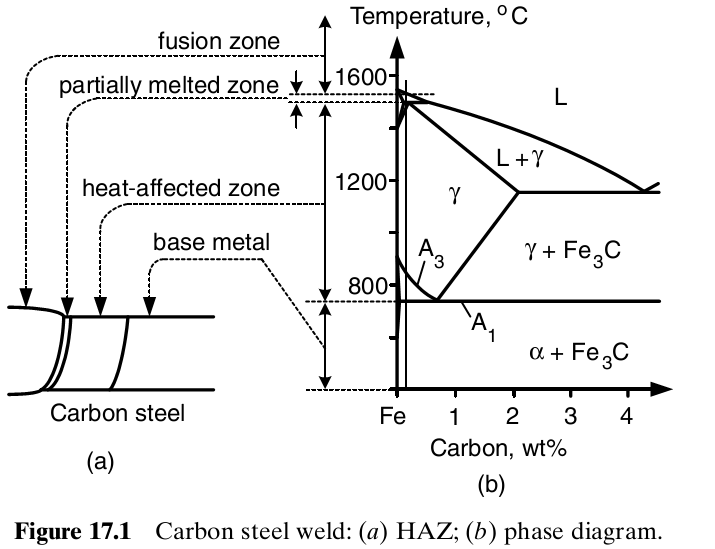 جوشکاری فولادها
فولاد ساده کربنی
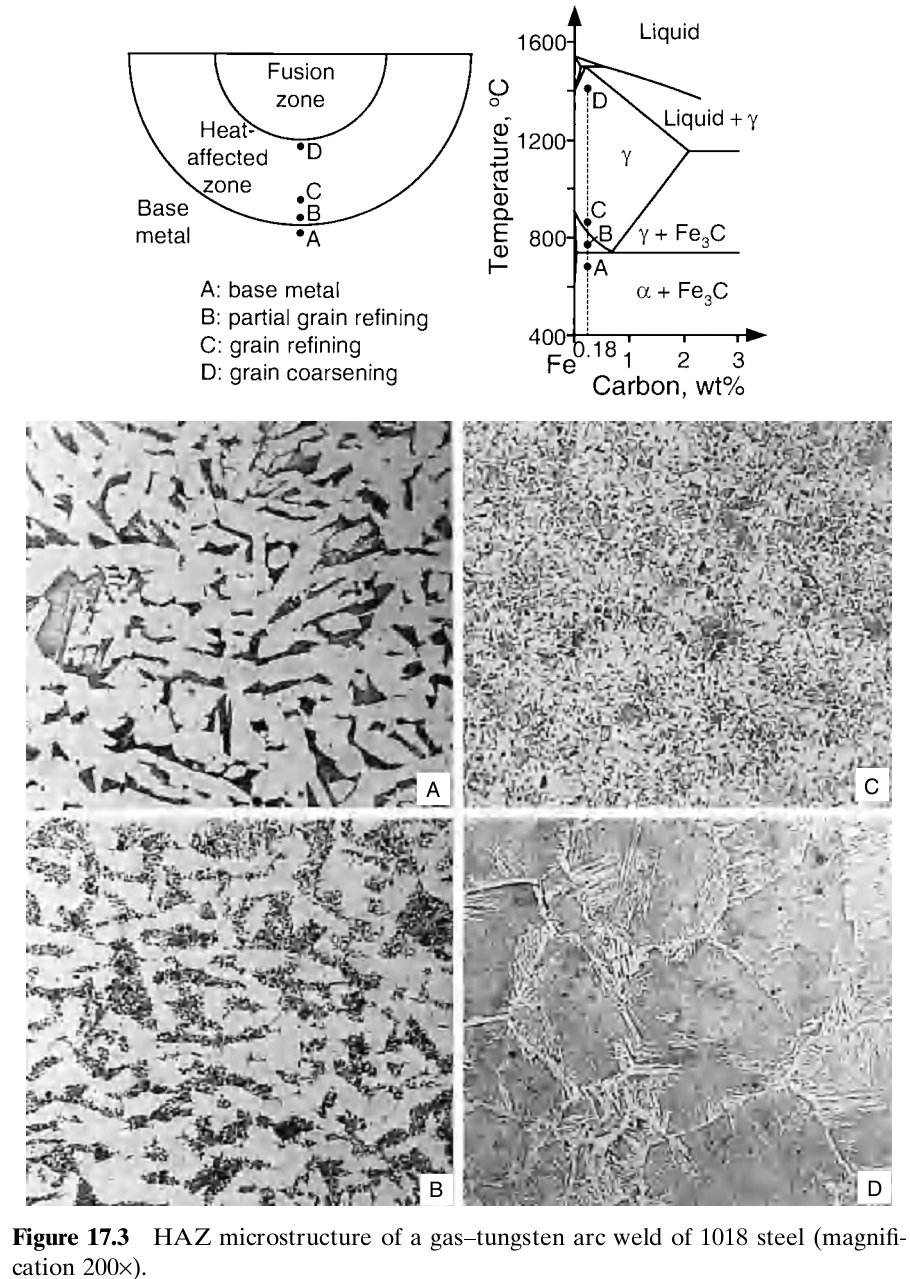 فولاد کم کربن و کربن جزیی:
ناحیه A: فلز پایه
ناحیه B: تبدیل پرلیت به آستنیت و تشکیل فریت و پرلیت
ناحیه C: تشکیل آستنیت ریز و تبدیل به فریت و پرلیت ریزدانه
ناحیه D: درشت شدن دانه های آستنیت و تبدیل به پرلیت و فریت ویدمن اشتاتن (بدلیل سرعت سرمایش بالا)
جوشکاری فولادها
فولاد ساده کربنی
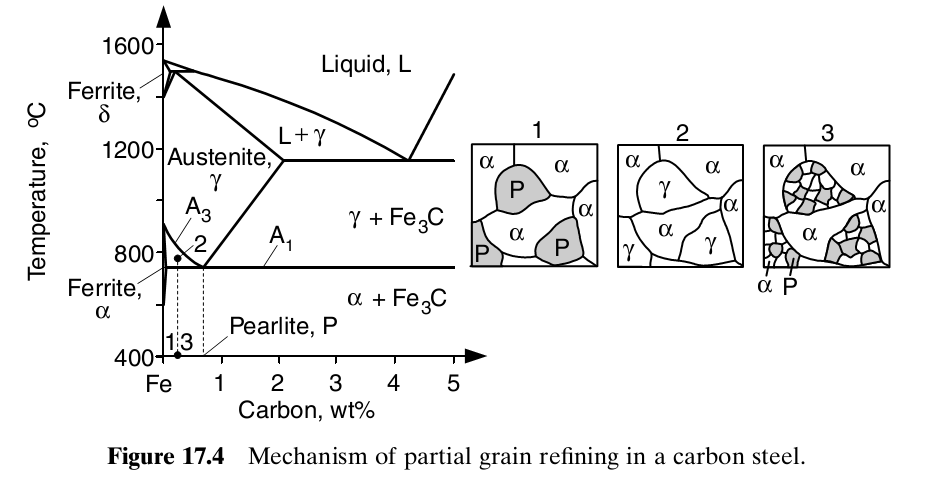 جوشکاری فولادها
فولاد ساده کربنی
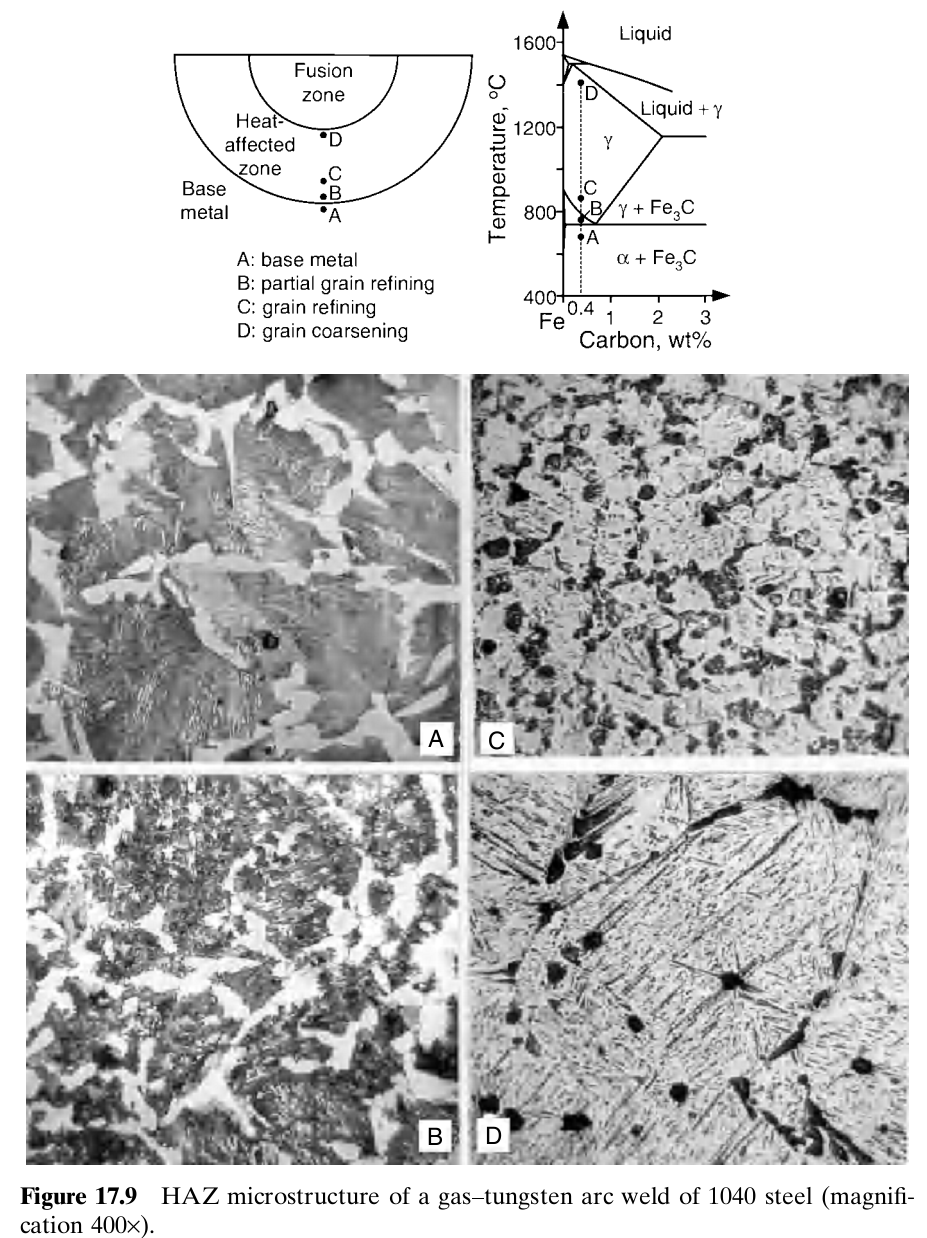 فولاد پرکربن:
ناحیه A: فلز پایه
تشکیل مارتنزیت در نواحی C و D
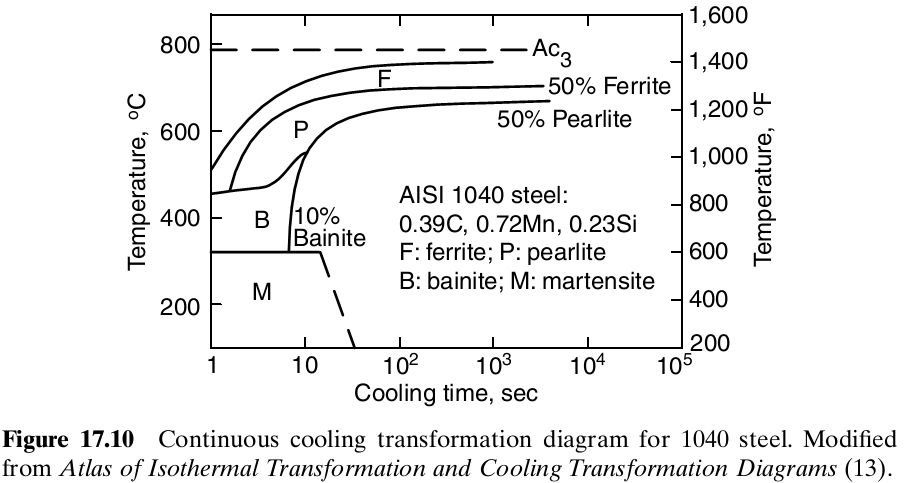 جوشکاری فولادها
فولاد ساده کربنی
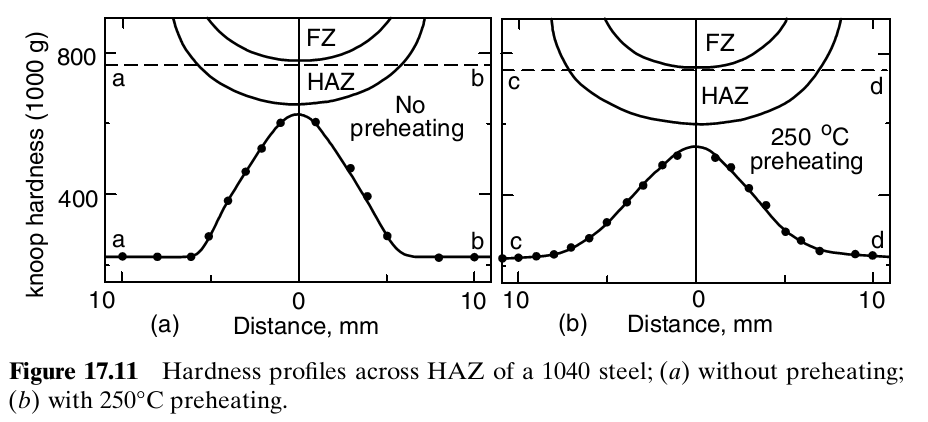 جوشکاری فولادها
فولاد کم آلیاژی
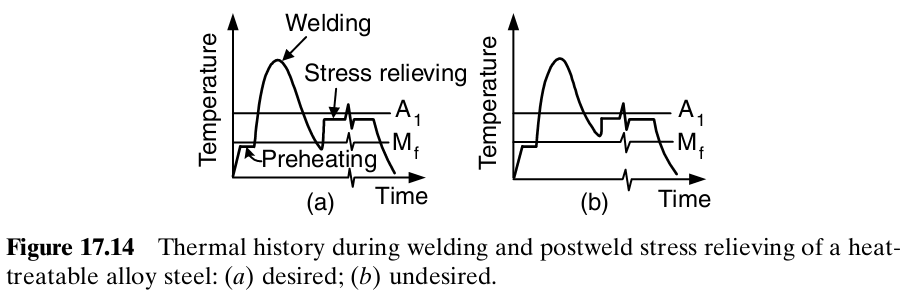 martensite-finish temperature
جوشکاری فولادها
فولاد زنگ نزن
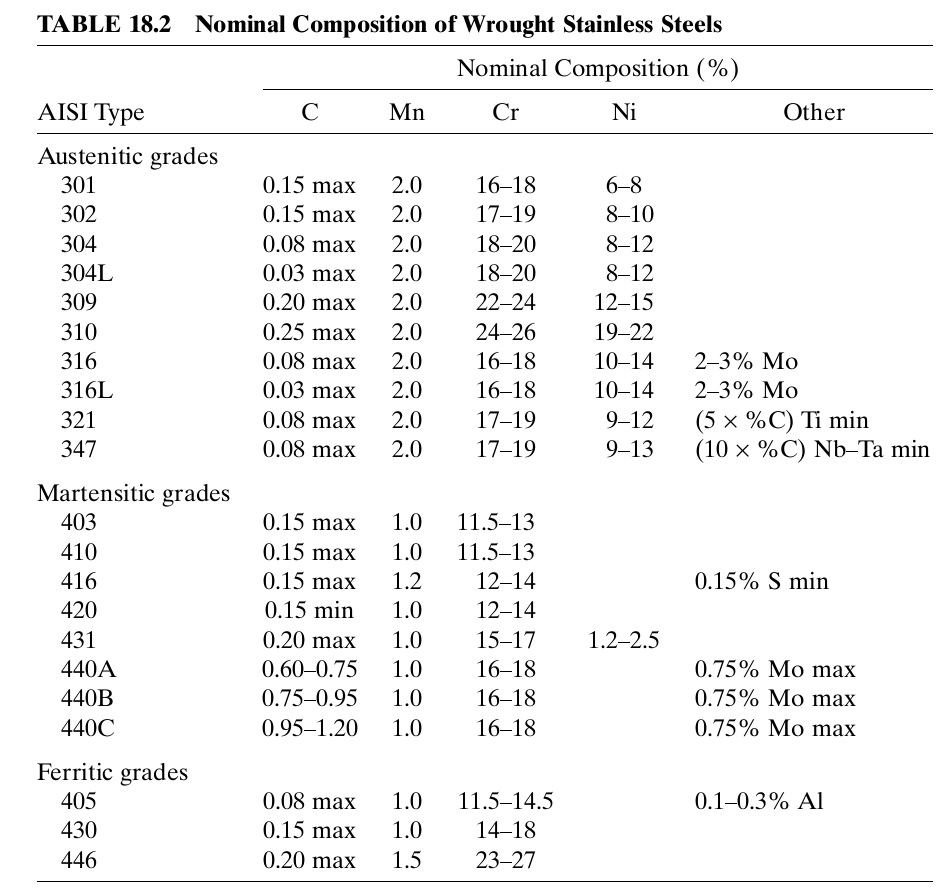 جوشکاری فولادها
فولاد زنگ نزن
خوردگی مرزدانه ای در ناحیه HAZ (فاسد شدن خط جوش weld decay)
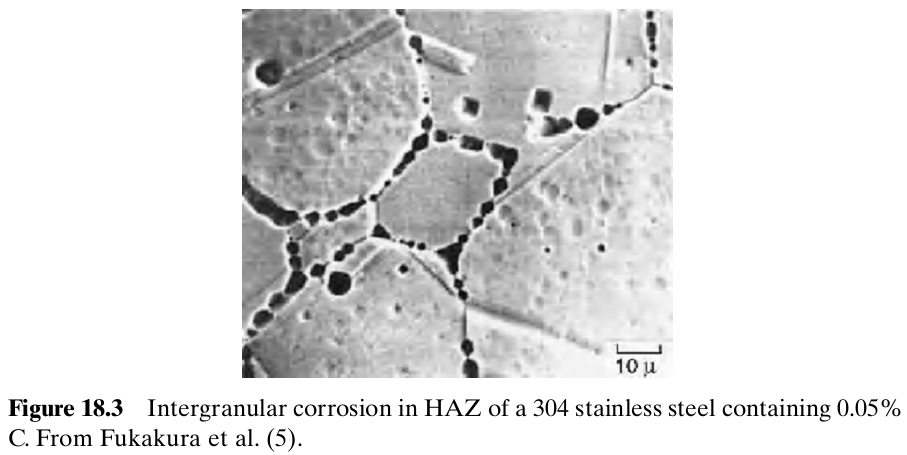 جوشکاری فولادها
فولاد زنگ نزن
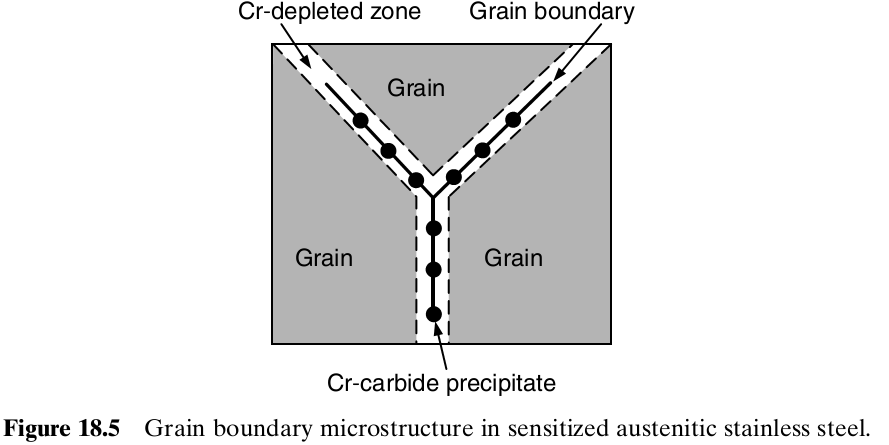 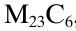 جوشکاری فولادها
فولاد زنگ نزن
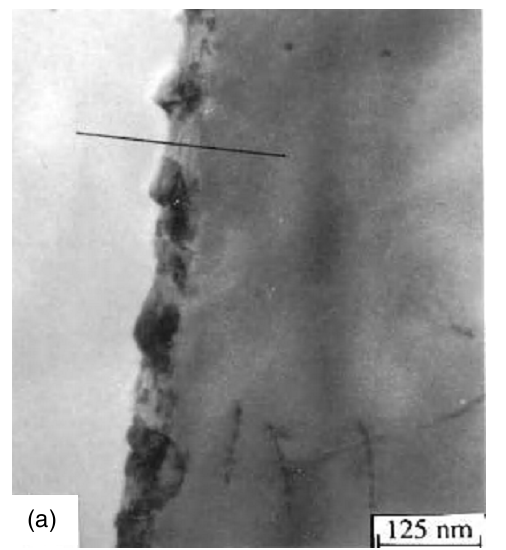 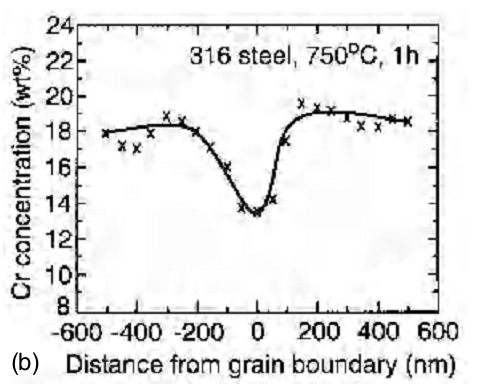 Figure 18.4 Chromium carbide precipitation at a grain boundary in 316 stainless steel:
(a) TEM micrograph; (b) Cr concentration profile across grain boundary. From Magula
et al. (6).
جوشکاری فولادها
فولاد زنگ نزن
ناحیه 1: بالاترین دما و بیشترین سرعت سرمایش، عدم زمان کافی برای تشکیل کاربید
ناحیه 3: دمای پایین و عدم تشکیل کاربید
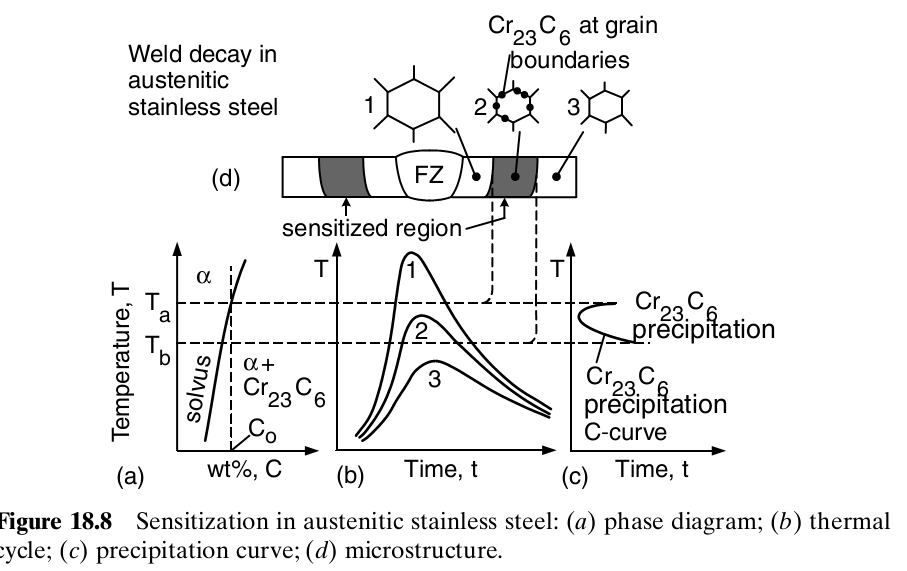 جوشکاری فولادها
فولاد زنگ نزن
با افزایش درصد کربن، حساس شدن فولاد سریعتر رخ می دهد.
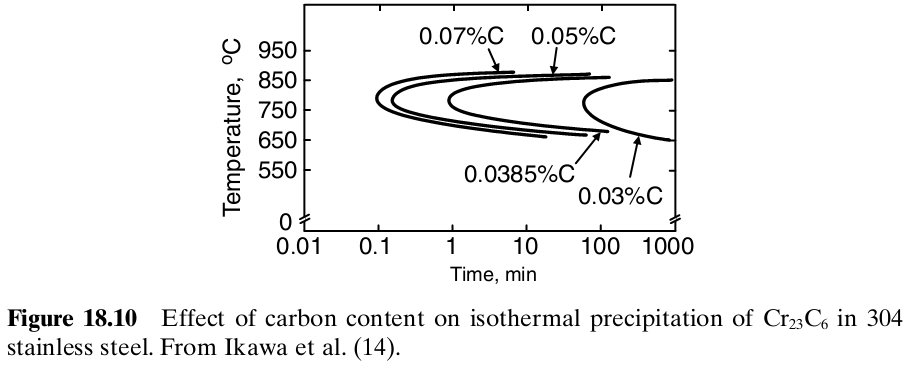 همچنین با افزایش مقدار گرمای ورودی حین جوش، ناحیه مستعد به حساس شدن وسیع تر و زمان ماندن در محدوده دمایی حساس شدن بیشتر می شود.
جوشکاری فولادها
فولاد زنگ نزن
راه های جلوگیری از weld decay در فولادهای زنگ نزن آستنیتی:
عملیات حرارتی بعد از جوشکاری به منظور انحلال کاربید کروم: آنیل در دمای 1000-1100 (انحلال کاربید)+ کوئنچ کردن (جلوگیری از تشکیل مجدد کاربید)
کاهش مقدار کربن فولاد (316L)
اضافه کردن عناصر کاربیدزای قوی مانند تیتانیم و نیبیوم (321, 347)
جوشکاری فولادها
فولاد زنگ نزن
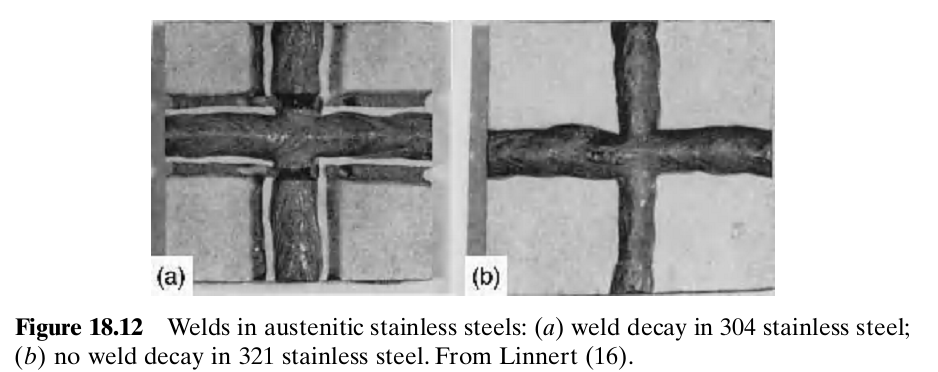 جوشکاری فولادها
فولاد زنگ نزن
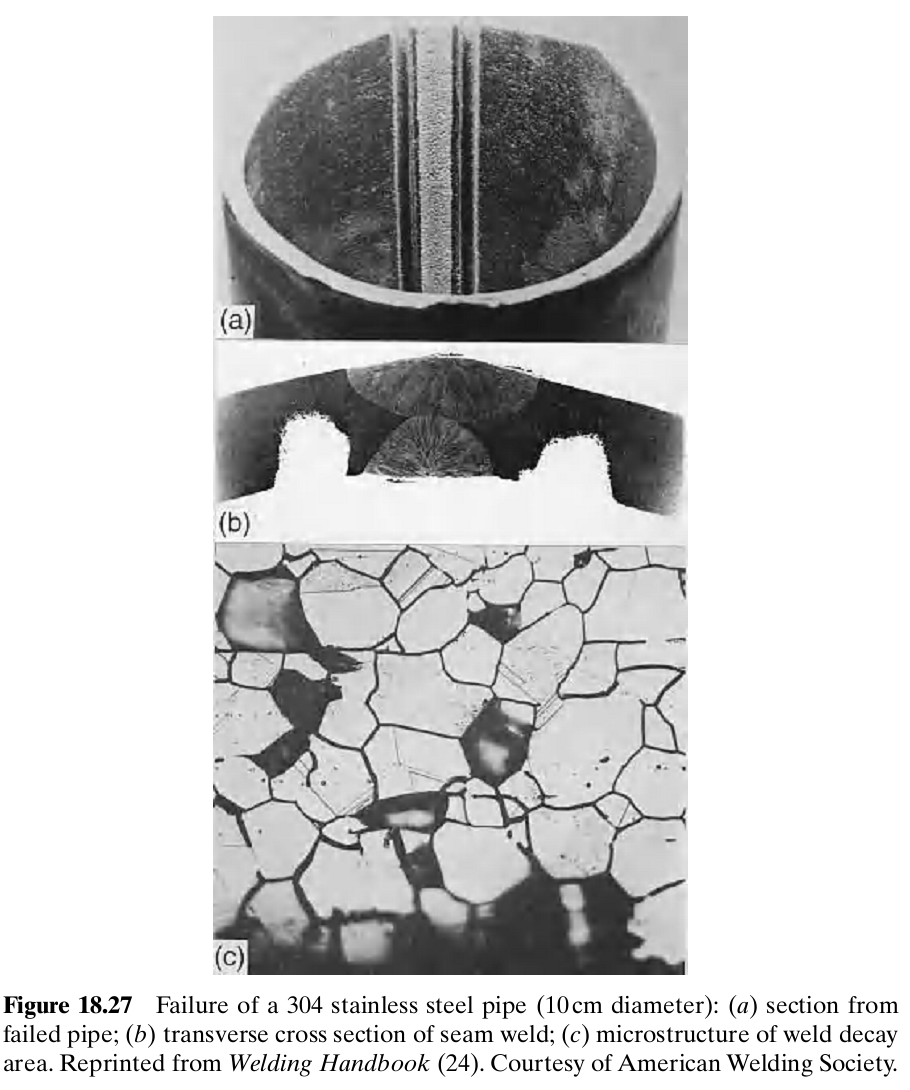 یک مثال:
لوله ای از جنس فولاد 304 با قطر 10 سانتیمتر جوشکاری شده است. این لوله حاوی اسیدنیتریک رقیق بوده و بعد از دو ماه تخریب شده است!
ناحیه تخریب حدود 1/5 تا 3 میلیمتر از ناحیه جوش فاصله دارد!
نوع خوردگی: مرزدانه ای
جوشکاری فولادها
فولاد زنگ نزن
ترک SCC
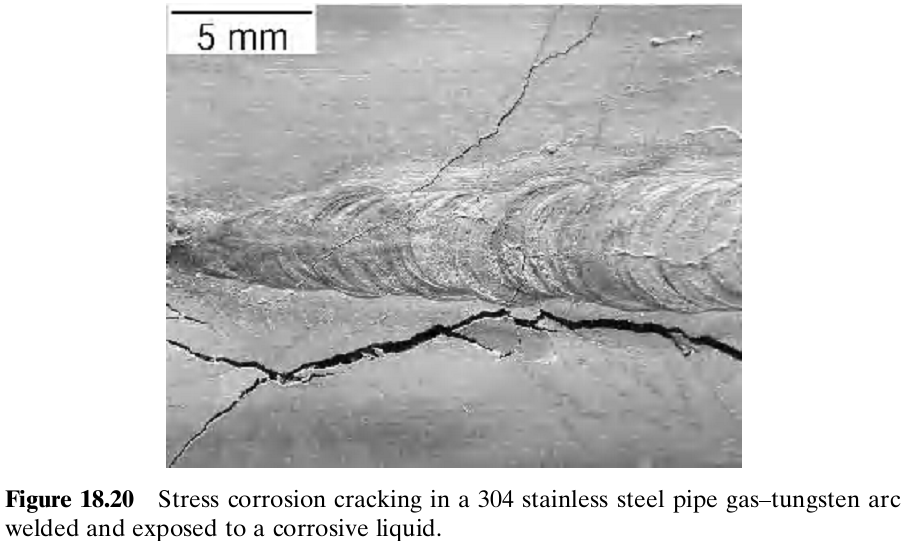 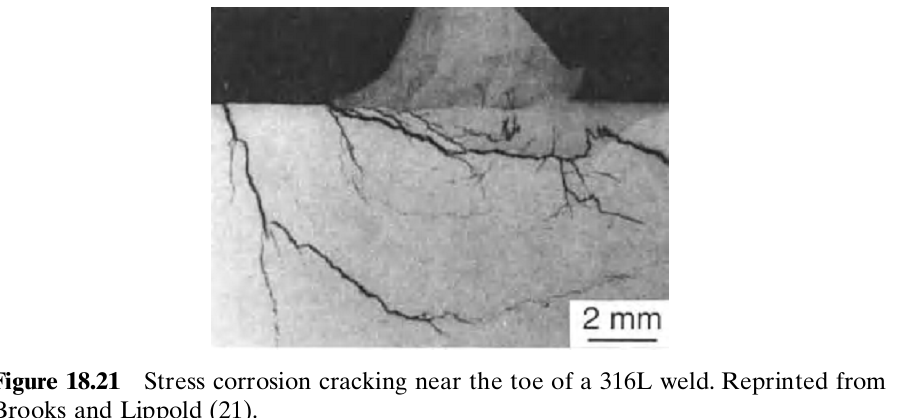 Figure 18.20 Stress corrosion cracking in a 304 stainless steel pipe gas–tungsten arc
welded and exposed to a corrosive liquid.
Figure 18.21 Stress corrosion cracking near the toe of a 316L weld.
THE END